О ПРАВИЛАХ 
ДОРОЖНОГО
ДВИЖЕНИЯ
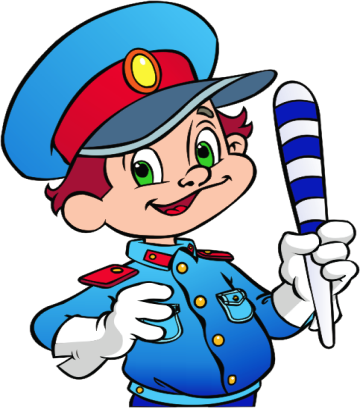 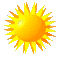 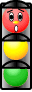 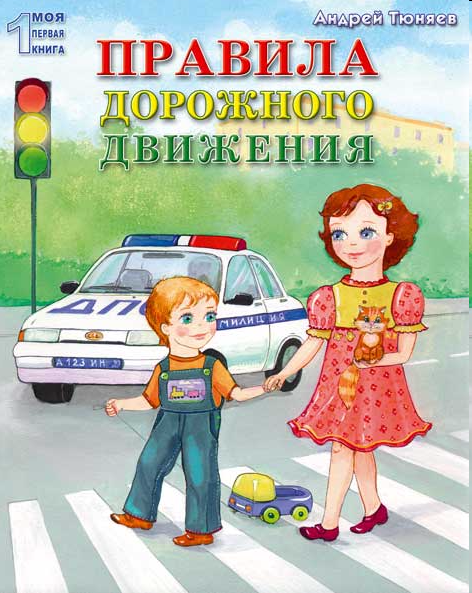 Делаем ребятам предостережение:
Выучите срочно правила движения!
Чтоб не волновались каждый день родители,
Чтоб спокойны были за рулём водители!
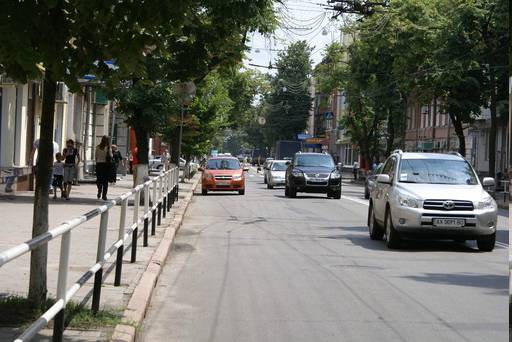 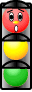 КРАСНЫЙ   СИГНАЛ  СВЕТОФОРА
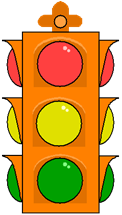 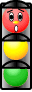 ЖЕЛТЫЙ   СИГНАЛ   СВЕТОФОРА
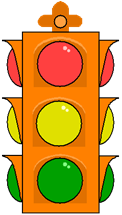 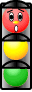 ЗЕЛЕНЫЙ   СИГНАЛ   СВЕТОФОРА
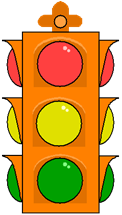 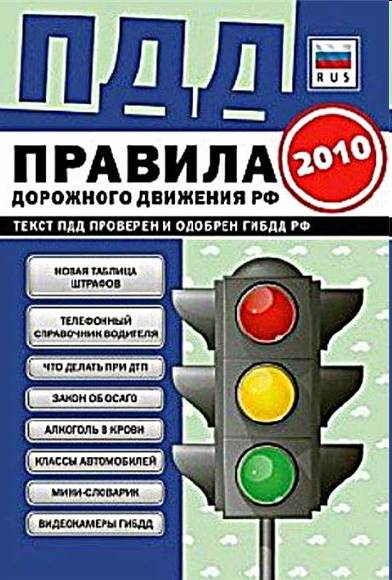 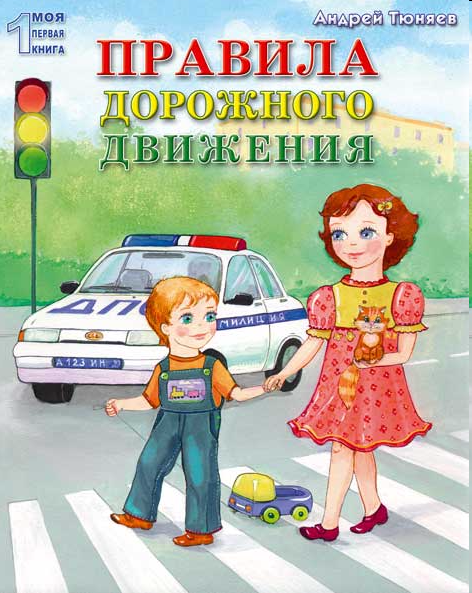 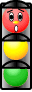 Правило 1Дорога только для машин
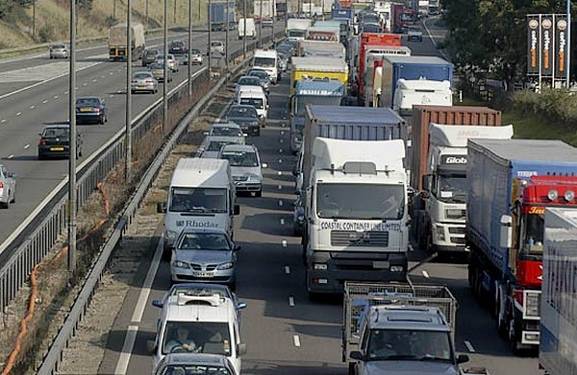 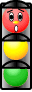 Правило 2«Иди только по тротуару»
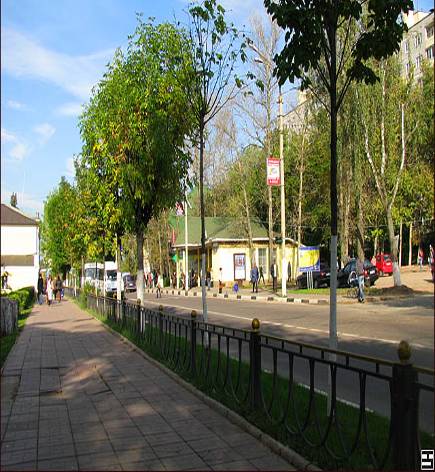 Тротуар для пешеходов,
Здесь машинам нету хода! 
Чуть повыше чем дорога,
Пешеходные пути, 
Чтобы все по тротуару 
Без забот могли идти!
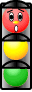 Правило 3 «Не беги через дорогу»
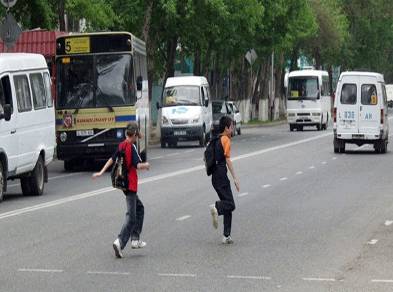 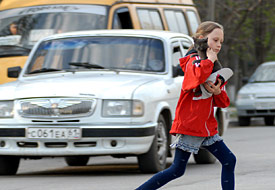 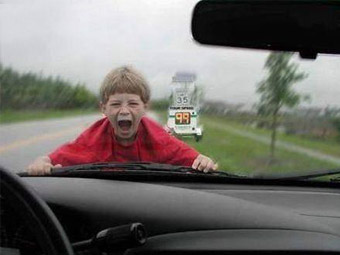 Правило 4«Переход проезжей части»
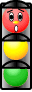 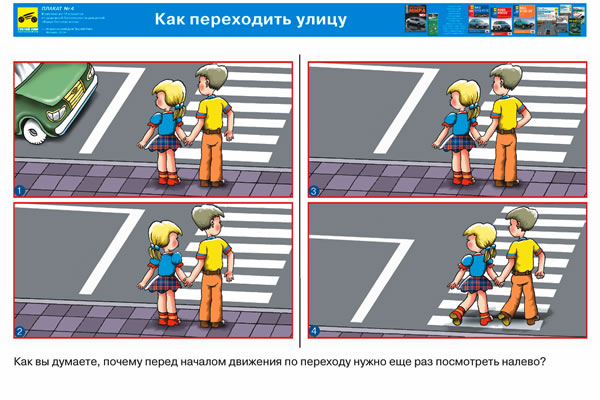 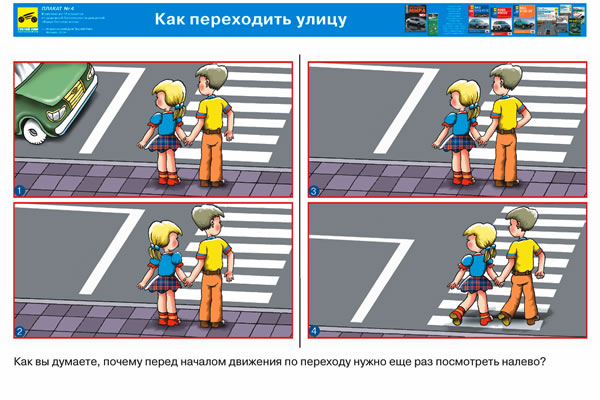 3
Чтоб спокойно перейти, еще налево посмотри и прислушайся
1
Всегда смотри налево
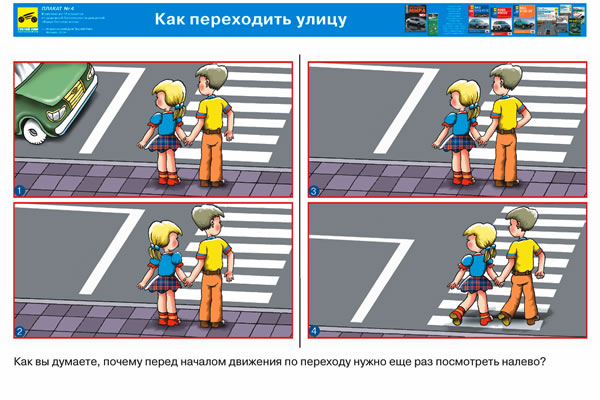 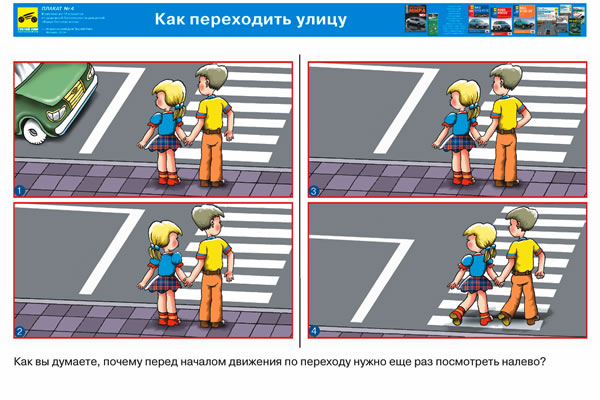 2
4
А сейчас вперед иди
Затем смотри направо
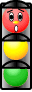 Правило 5
         «Будь внимательным!»
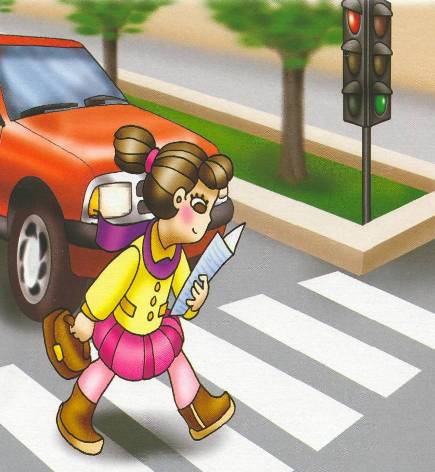 Разве можно так, подружки!
Где ваши глаза и ушки!
От такого поведенья
Может быть не мало бед:
Ведь дорога не для чтенья
И не место для бесед!
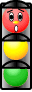 Правило 6
        «Береги свою жизнь»
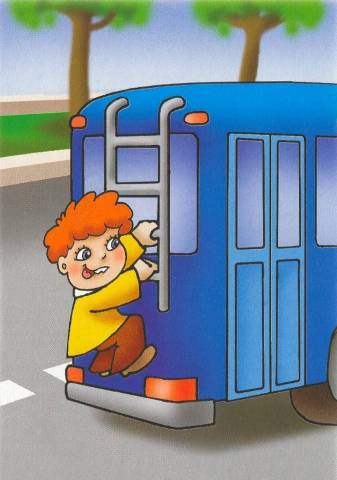 Не цепляйтесь к автобусу сзади, ребята,
Не катайтесь за ним – рисковать вам  не надо!
Вдруг сорветесь – и может беда приключиться:
Под соседней машиной легко очутиться…
ИГРА
«Это я, это  я,
это  все мои друзья»
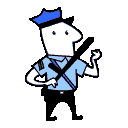 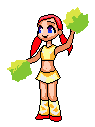 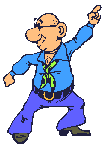 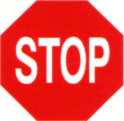 ЮНЫЙ ДРУГ!
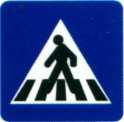 ПОМНИ И СОБЛЮДАЙ
ДОРОЖНЫЕ ПРАВИЛА
ВСЕГДА!
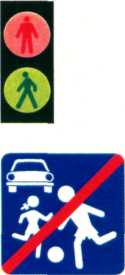 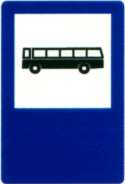 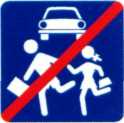 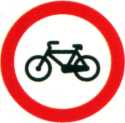 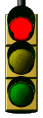 Всего доброго!